Tay Cities Region Deal Joint CommitteePMO Update1st July 2022
Deal Programme Timetable
Capital Business Cases with Joint Committee Approval
Revenue Business Cases with Joint Committee Approval
Year 3 Business Case Timetable - Capital
*The UK Government has expressed that they will not consider any CASI Programme projects before the Programme is approved by the Governments
Year 3 Business Case Timetable - Revenue
Year 3 Capital and Revenue Programme
Headlines: 

Capital
The Year 3 capital profile entering into Deal was £29.32

The Scottish Government awarded Tay Cities Partnership an acceleration of £8m 

So, the total Capital profile for 22/23 for the Partnership within the Grant Officer letter is £37.32m

Revenue 
The Year 3 Revenue profile within the Grant Offer letter is £1.01
Inflationary Pressures on the Programme
Headlines: 

Inflationary pressures are starting to be highlighted at a National level across all Deals

The Scottish Government, on behalf of both Governments, is currently doing a Cost Overruns Exercise 

The National PMO Networking Group is holding a special meeting on the 6th July

Initial indications are that there could be a potential 25-40% increase in costs 

The Section 95 Officer has requested that the PMO highlight this to Joint Committee members 

An update will be provided as the impact is understood in more detail
Change Control Requests
Programme Risk Register
PMO lead Clare Slater, Project Manager
PMO lead Clare Slater, Project Manager
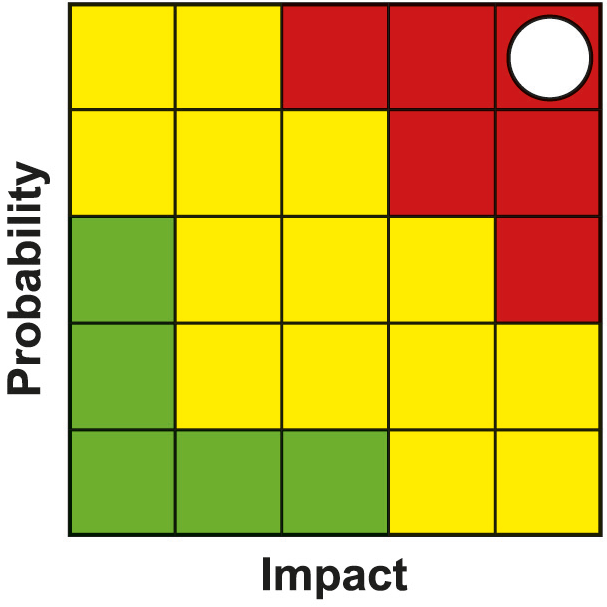 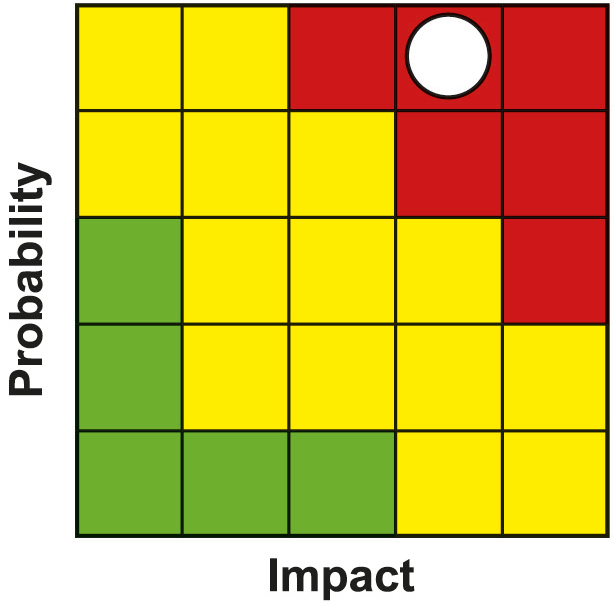 Programme Risk Register
PMO lead Clare Slater, Project Manager
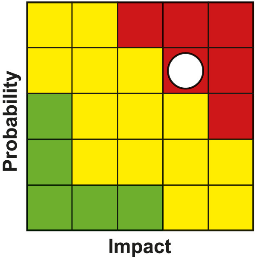 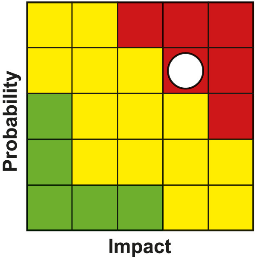 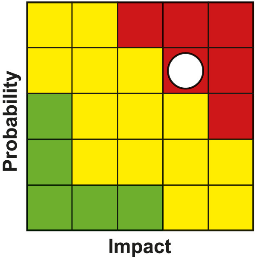 @taycitieswww.taycities.co.uk